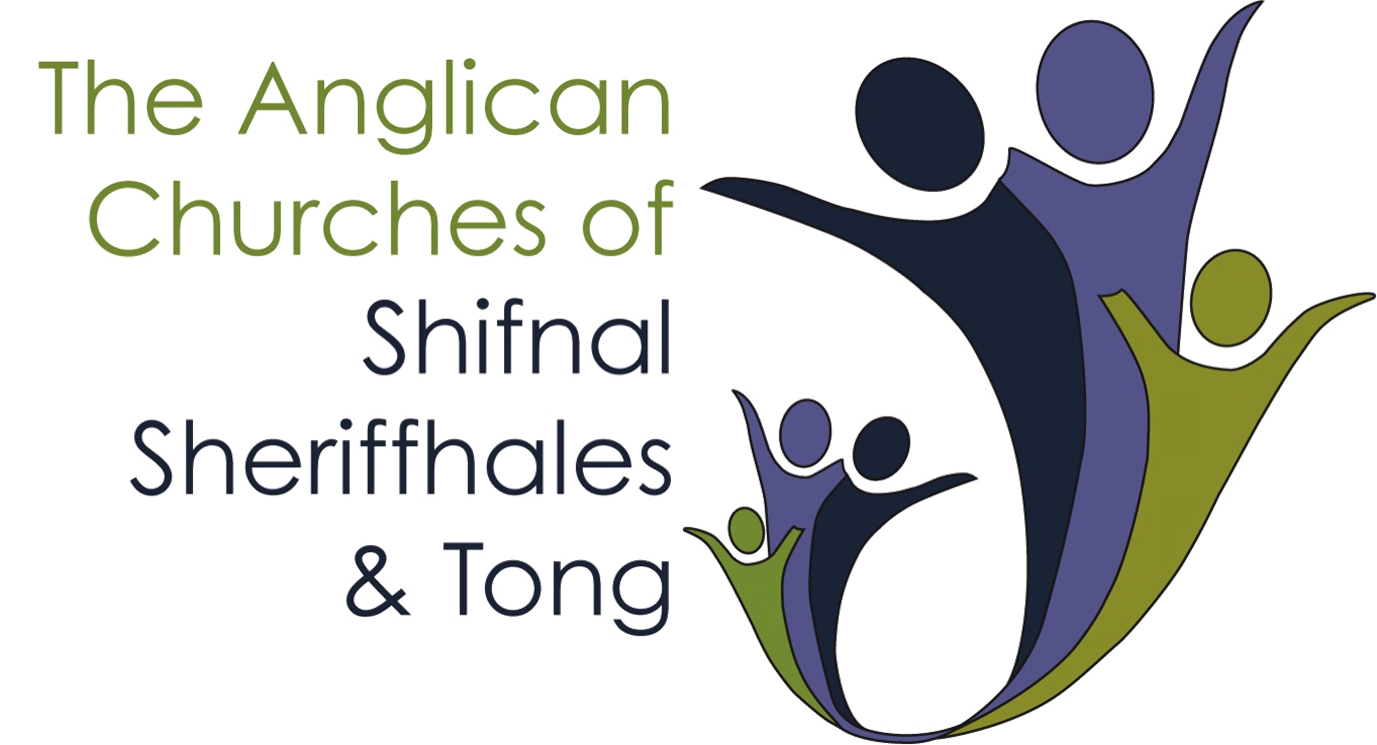 WHAT IS A CHRISTENING?
ENJOY A CUPPA AND CHAT AS PEOPLE GATHER
[Speaker Notes: Speaker notes are held in the file ‘What is a Christening - Presentation notes.docx’]
WHAT IS A CHRISTENING?
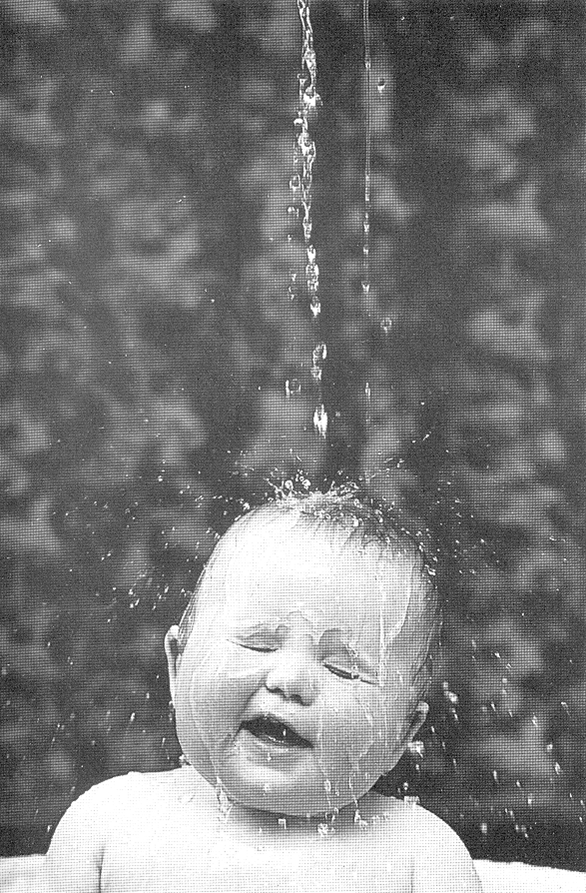 Your child will be baptised with water.
It’s the start of an amazing journey of faith for your child and a special day for all your friends and family.
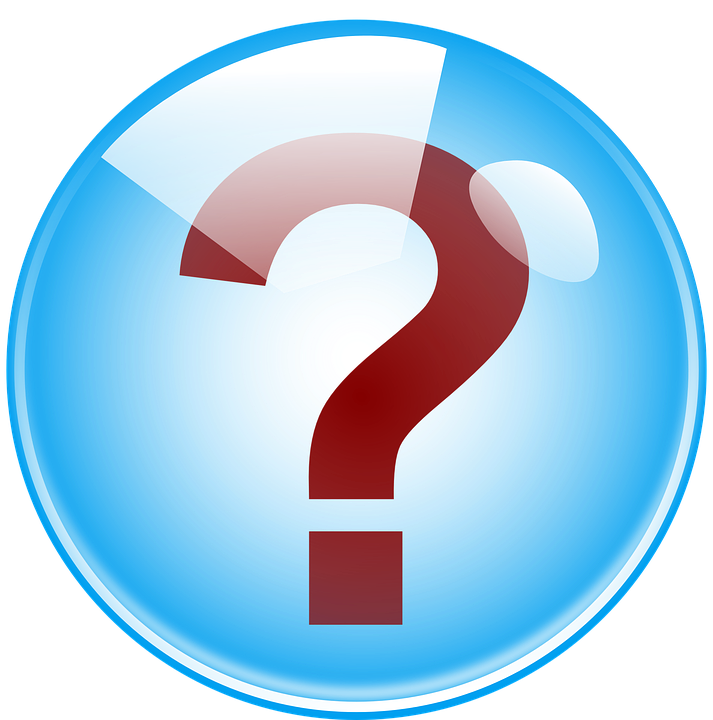 QUIZ
What is the difference between Baptism and Christening?
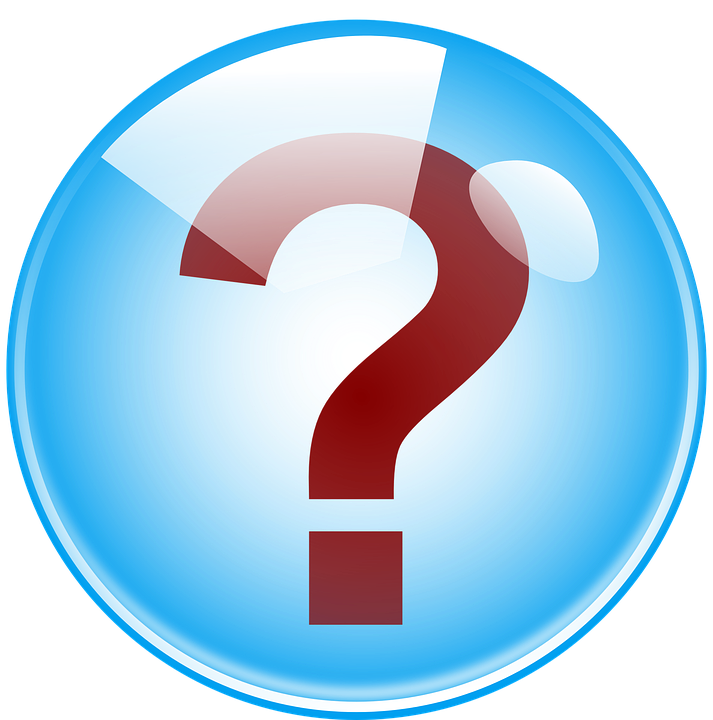 Jesus was baptised in:
A church?
The temple?
The river?
The bath?
Who baptised Jesus?
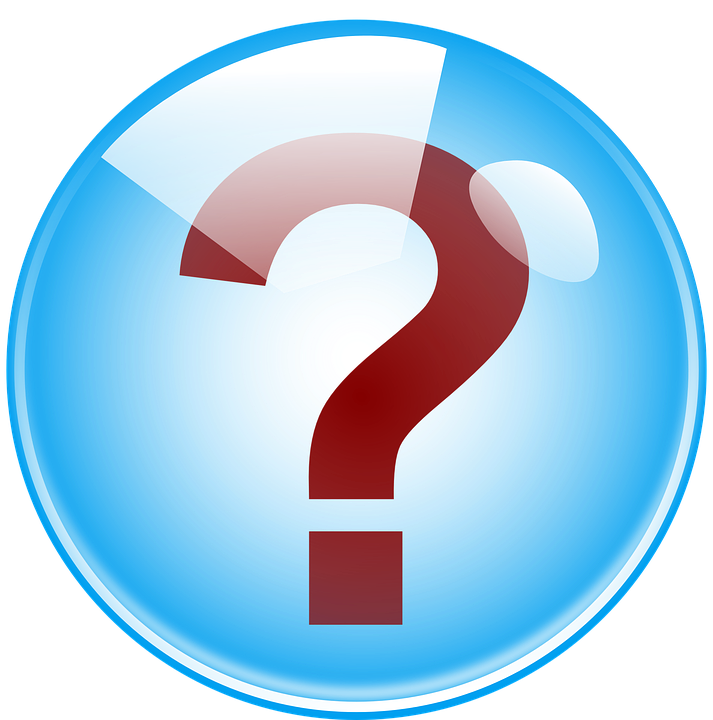 The vicar?
The Pope?
John the Baptist?
Pontius Pilot?
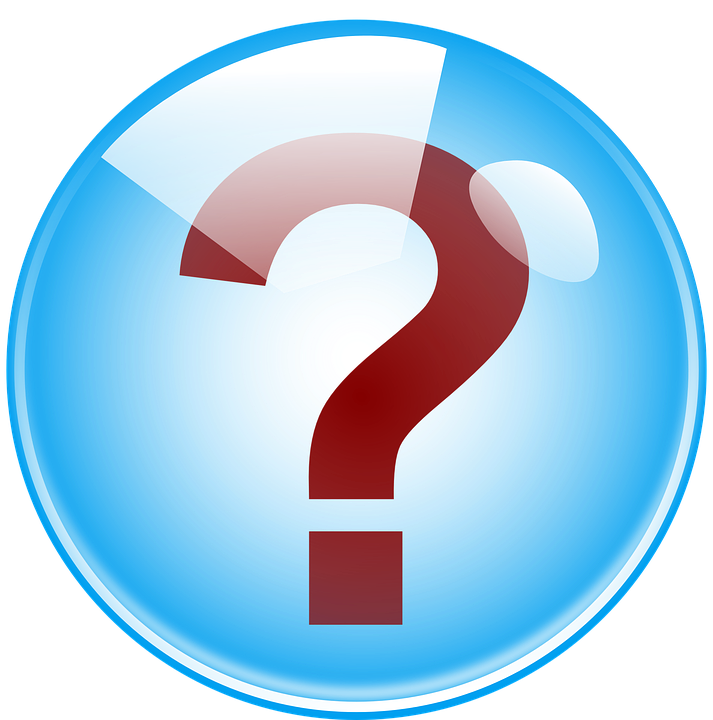 How old do you have to be to be baptised?
Under 3 months?
Under 3 years?
Over 18?
Under 200?
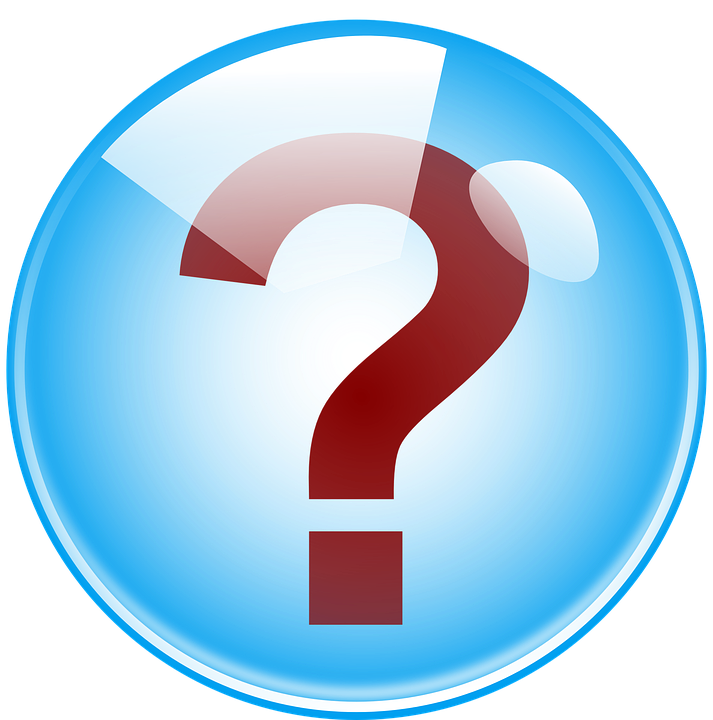 What do you have to wear to be baptised?
Swimming costume?
White robes?
nothing?
anything?
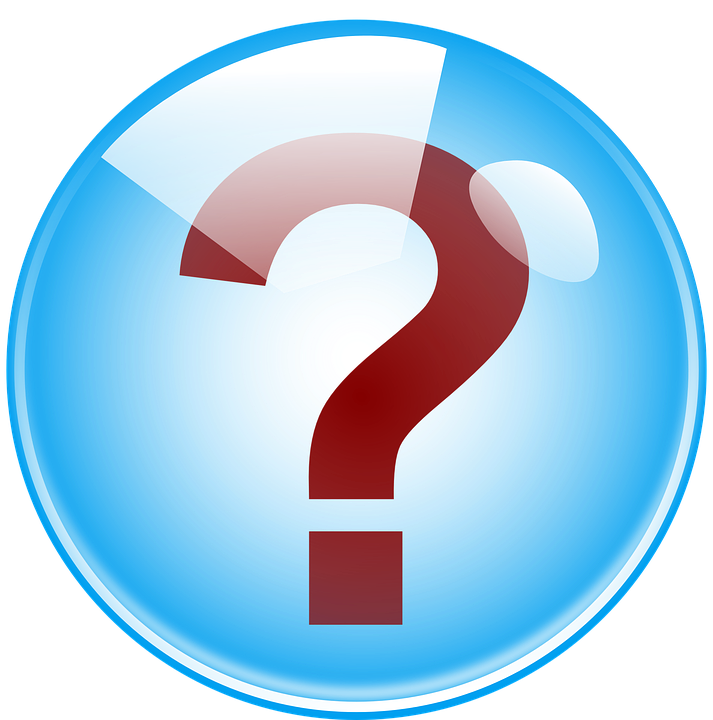 What is a Christian name?
A name out of the bible?
A name the vicar gives you?
A first name given at birth or at christening?
Your full name?
Congratulations you’ve finished the quiz!
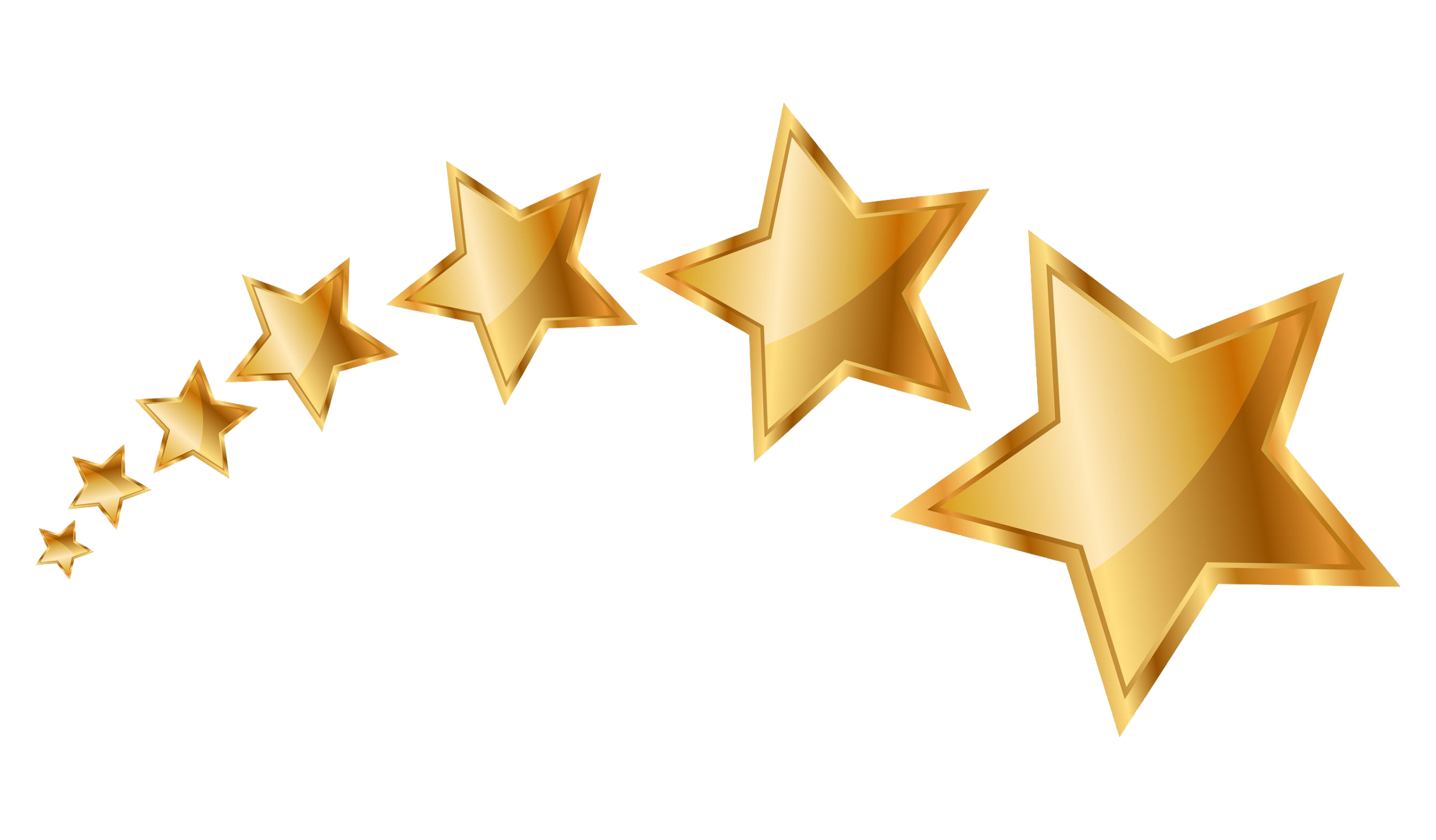 YOUR CHILD IS PRECIOUS TO YOU AND PRECIOUS TO GOD..
OVER THE YEARS TO COME, IT’S A JOURNEY YOU’LL SHARE TOGETHER WITH YOUR CHILD BY:
Being there for your child
Praying for your child
Showing them practically
Helping them to learn
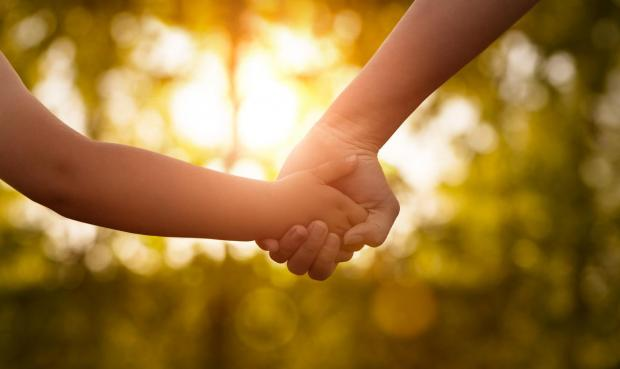 SO IT’S A COMMITMENT TO START AS YOU MEAN TO GO ON.
DISCOVERING PRAYER
THESE ARE SOME EASY WAYS TO BEGIN TO PRAY…...
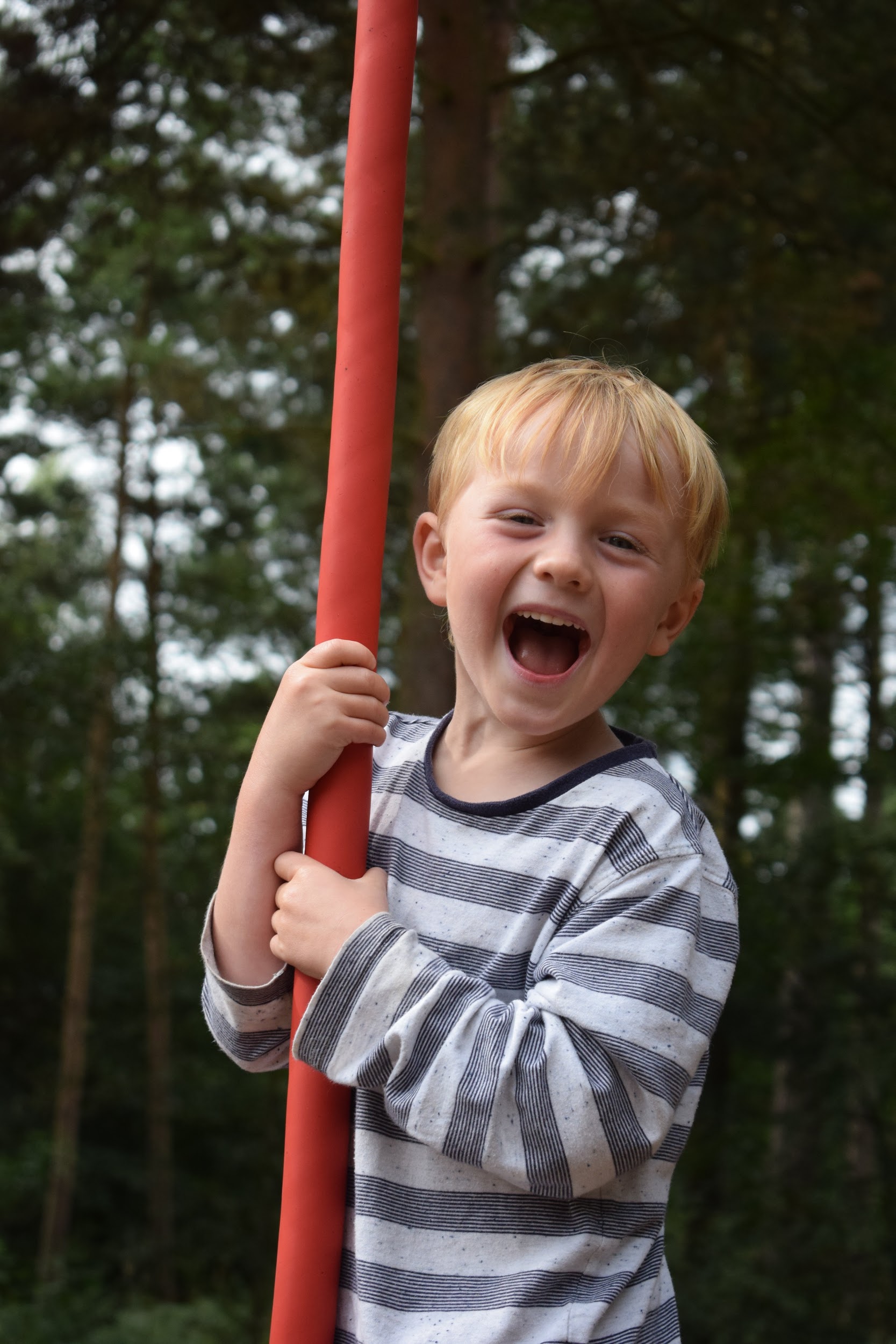 Hold or look at a photo
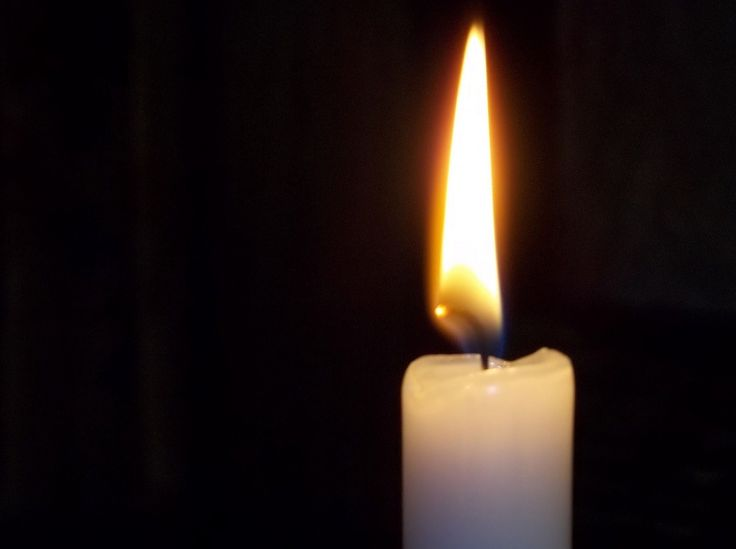 Light a candle
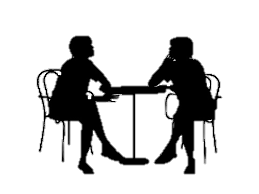 Talk to Jesus as a friend
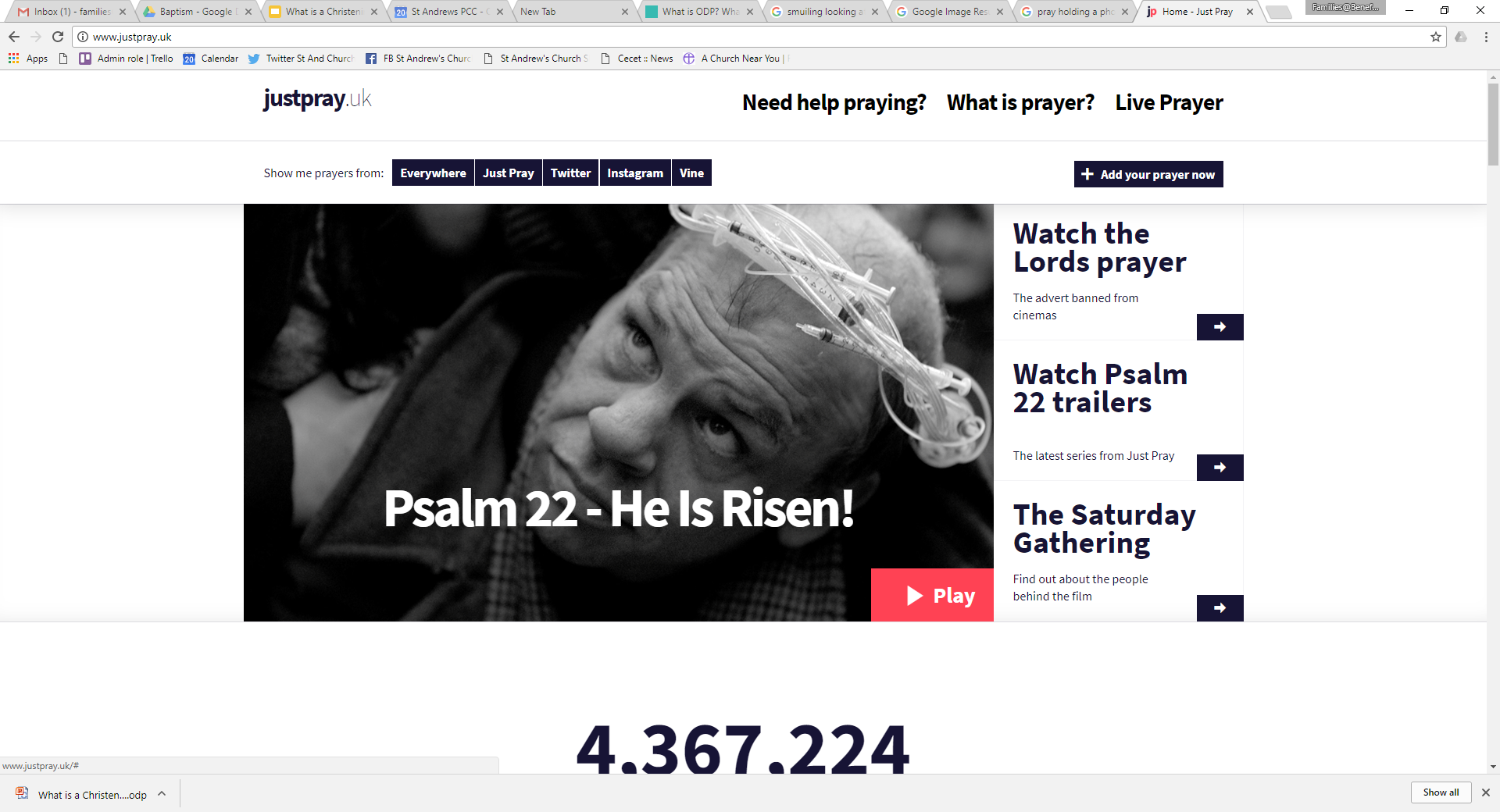 Try justpray.uk for more prayer help and inspiration, or to post prayers online.
HELPING CHILDREN TO PRAY
Lord’s Prayer
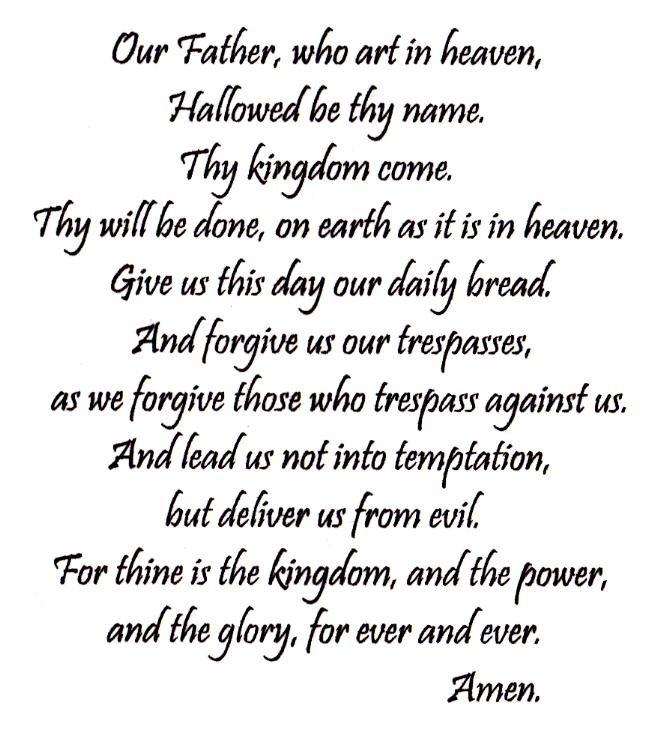 [Speaker Notes: Separate out]
HELPING CHILDREN TO PRAY
Prayer cube
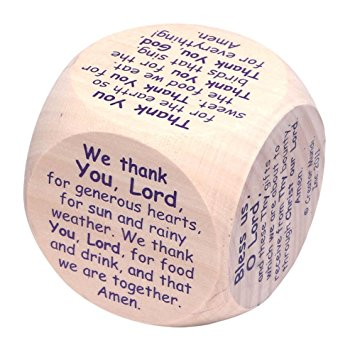 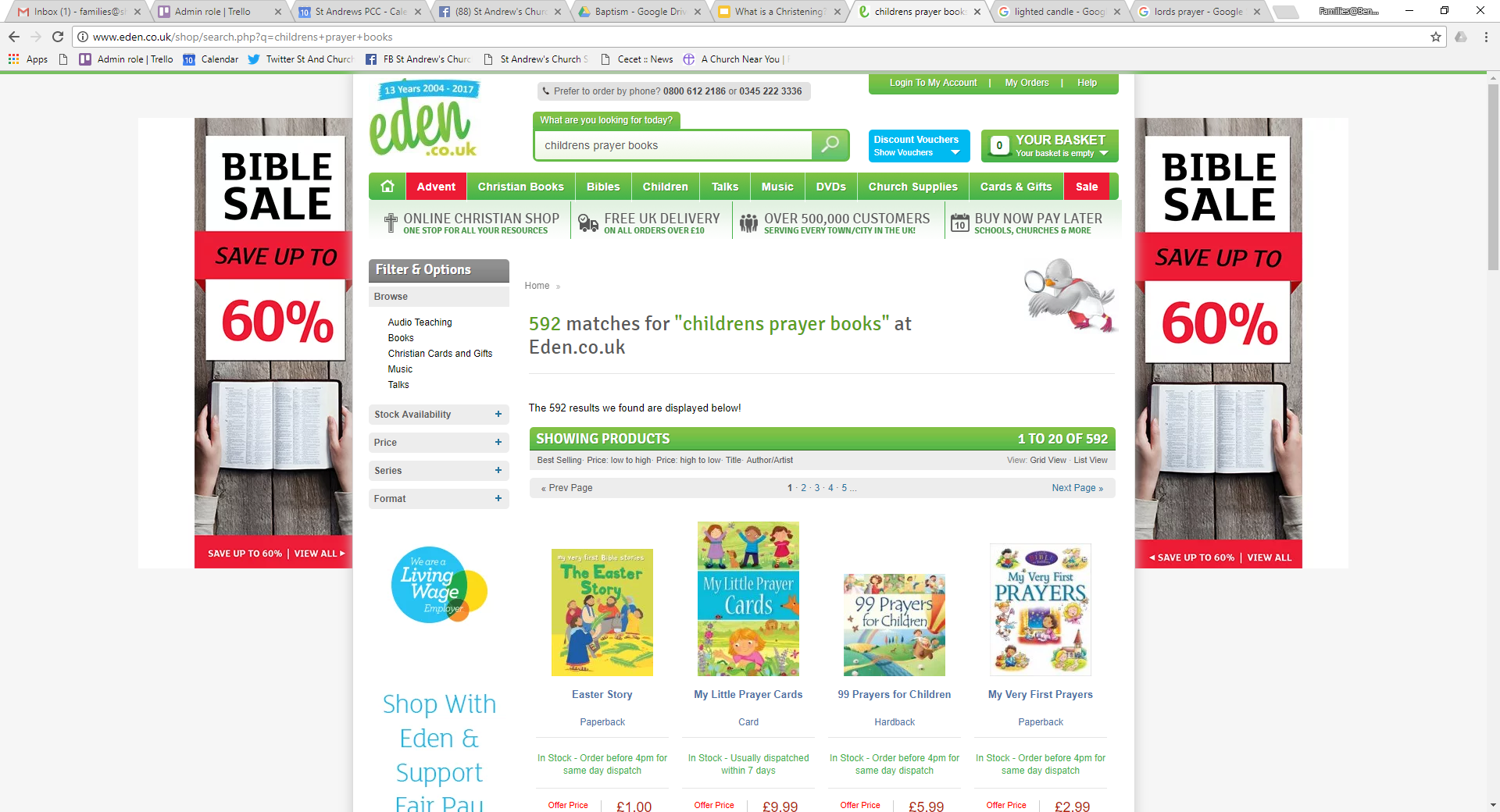 HELPING CHILDREN TO PRAY
Prayer Books
Giving them a prayer book to suit their age. There are many available; Eden and Scripture Union have a wide choice.
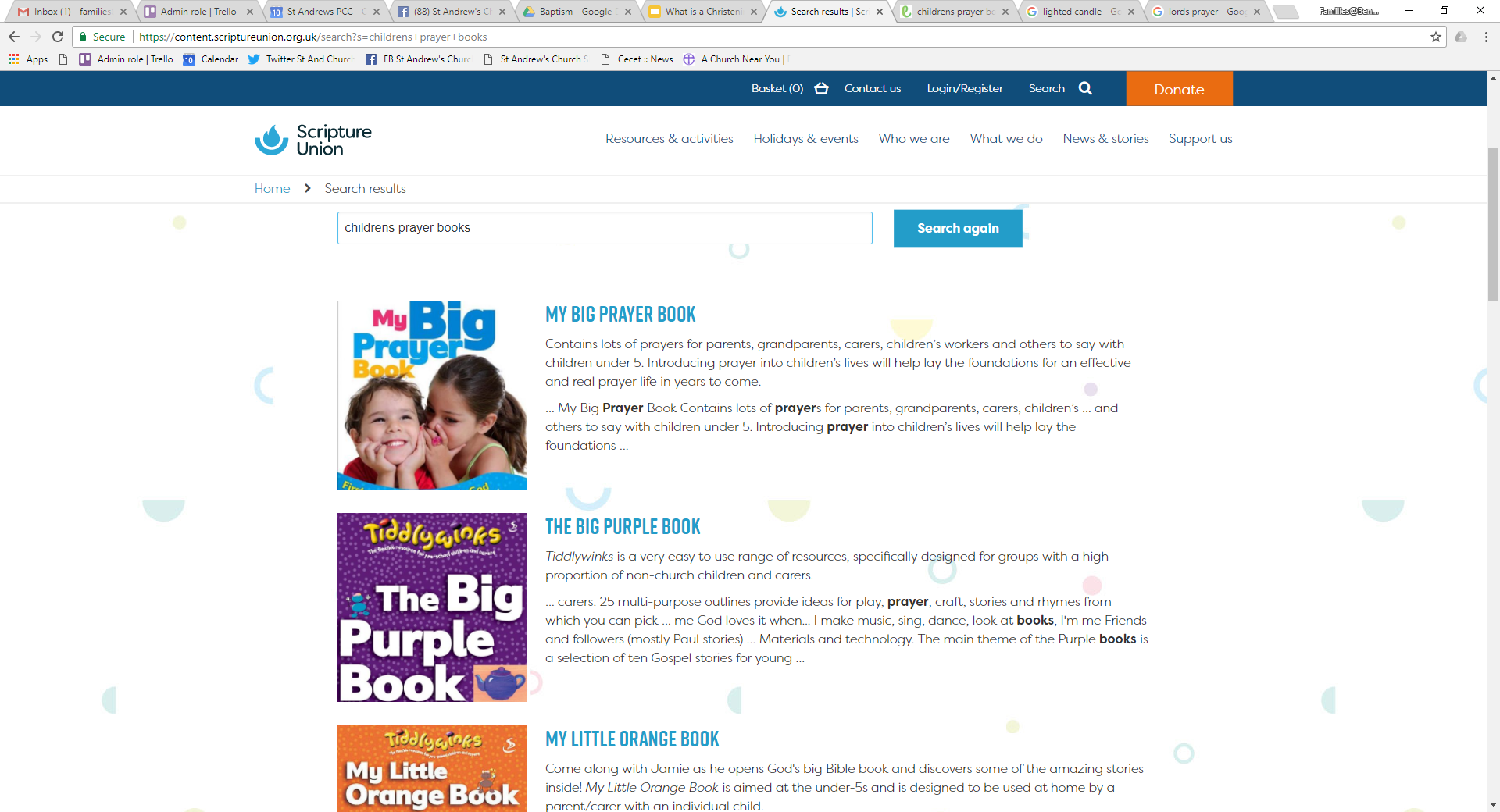 [Speaker Notes: Separate out]
HELPING CHILDREN TO PRAY
Types of prayer
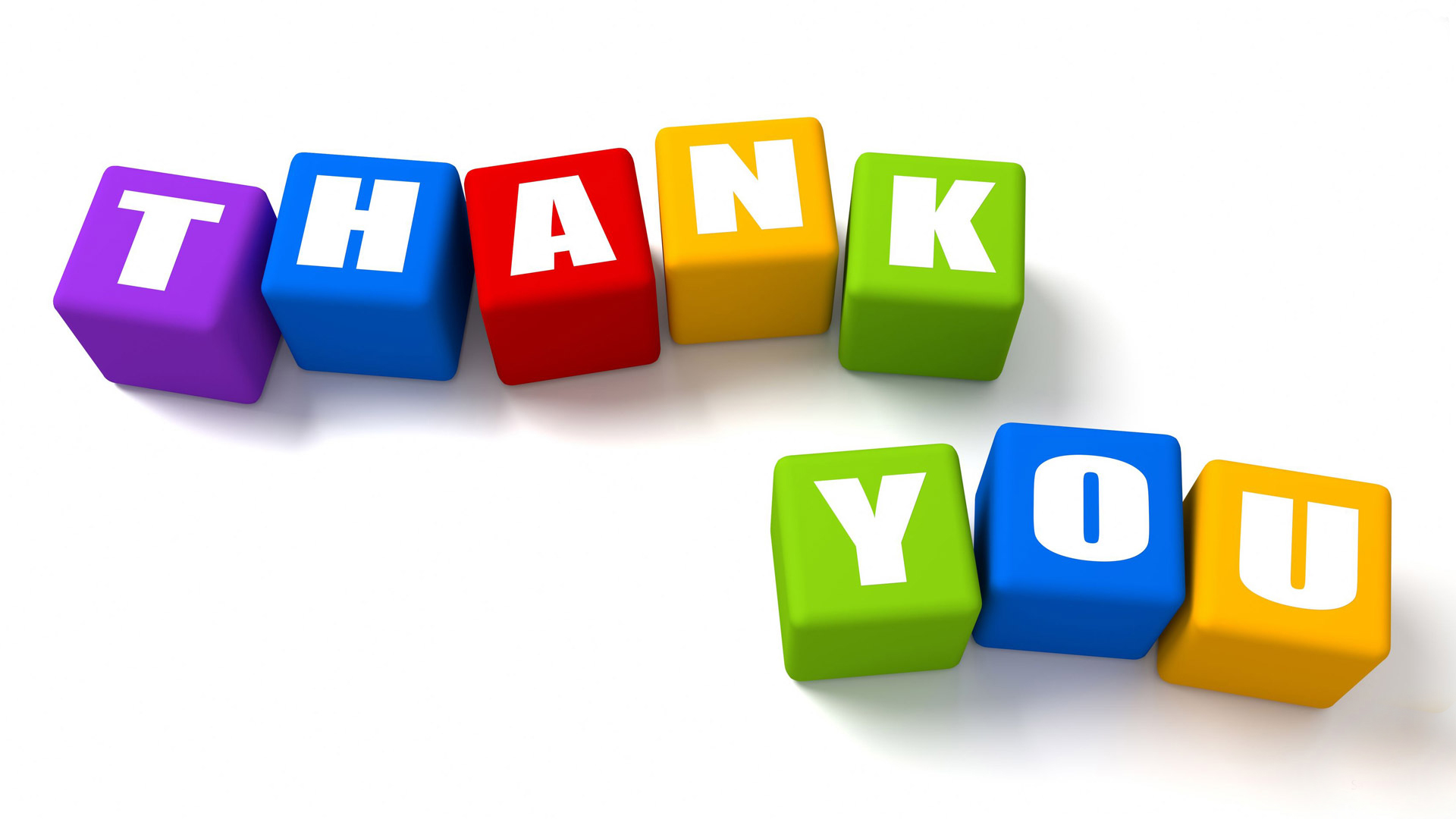 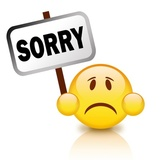 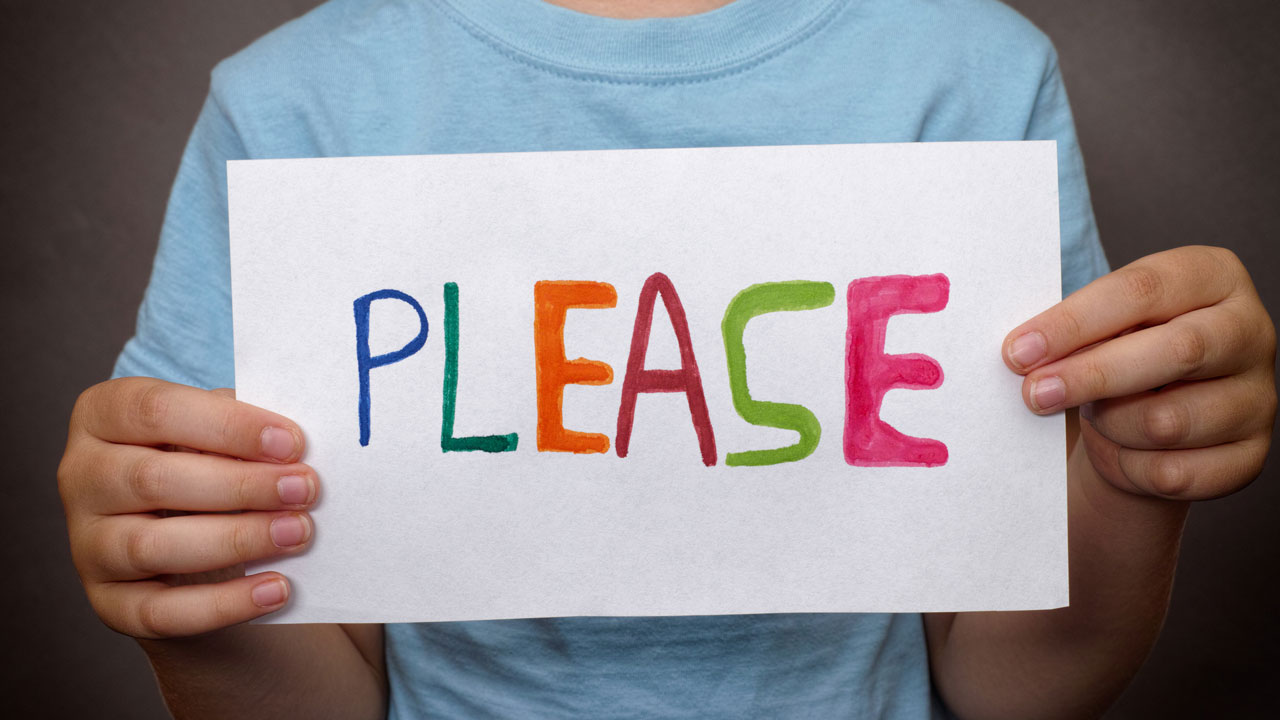 [Speaker Notes: Separate out]
GODPARENTS
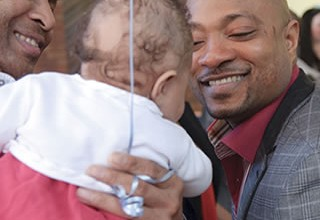 Give time
Model Christian values
Pray for your godchild
Demonstrate how to make good choices
Support learning more about the Christian faith
STEP BY STEP THROUGH THE SERVICE
WELCOME
PRAYER AND BIBLE READING
Let us know if you would like to do a bible reading
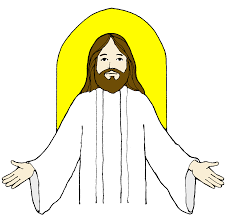 THE PROMISES
THE SIGN OF THE CROSS
THE WATER
[Speaker Notes: Older child can pour the water]
A CANDLE
WELCOME AND PRAYERS
WHAT’S NEXT?
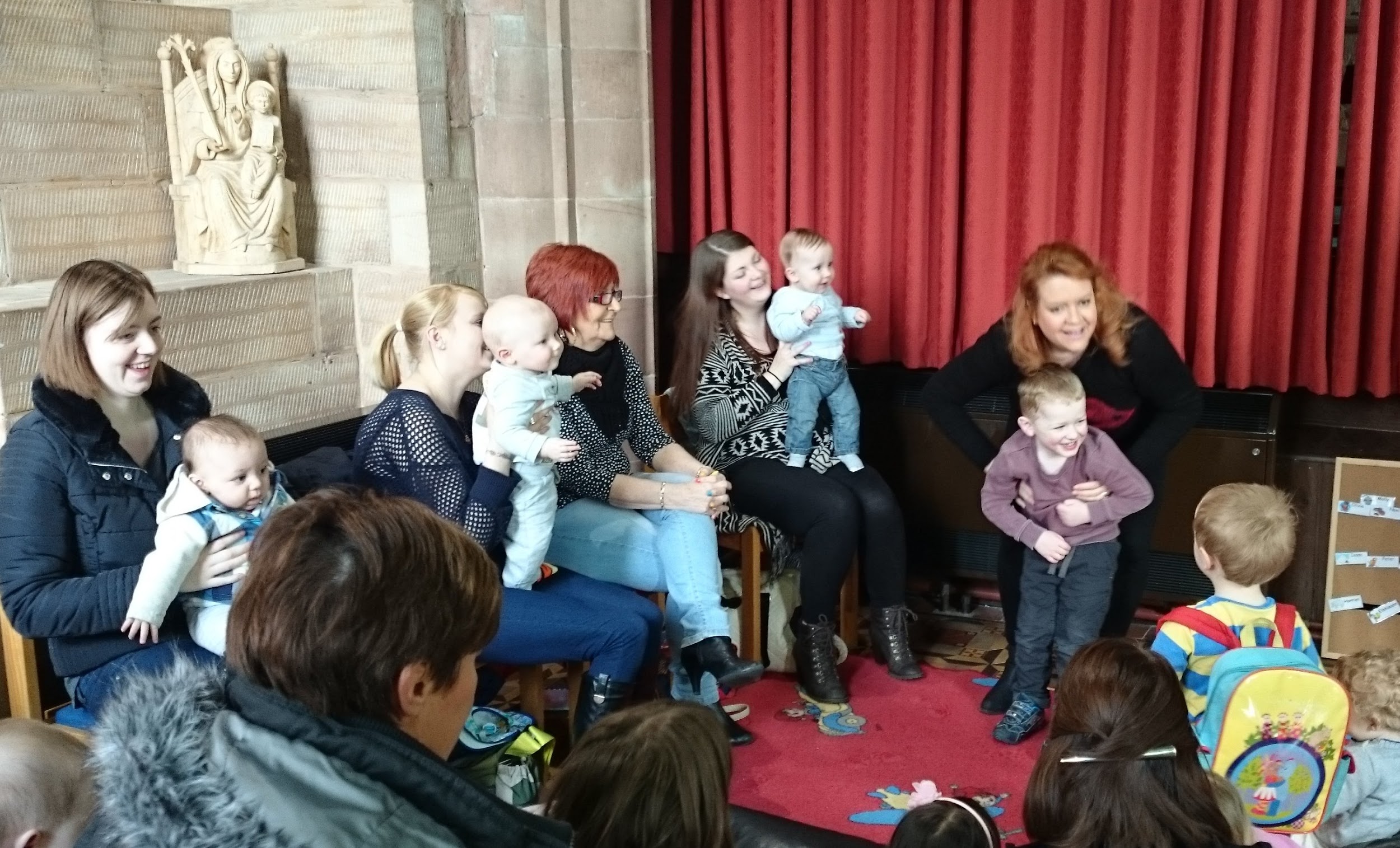 LITTLE FISHES
Is a lively social, fun group for babies, toddlers and pre-schoolers and their parents
Every Wednesday at 9:30am during term time. 
Each session starts with a story, songs and prayers in the lady chapel followed by craft, a cuppa and time for a chat in the Brooke room
Every year we have the very special little fishes nativity
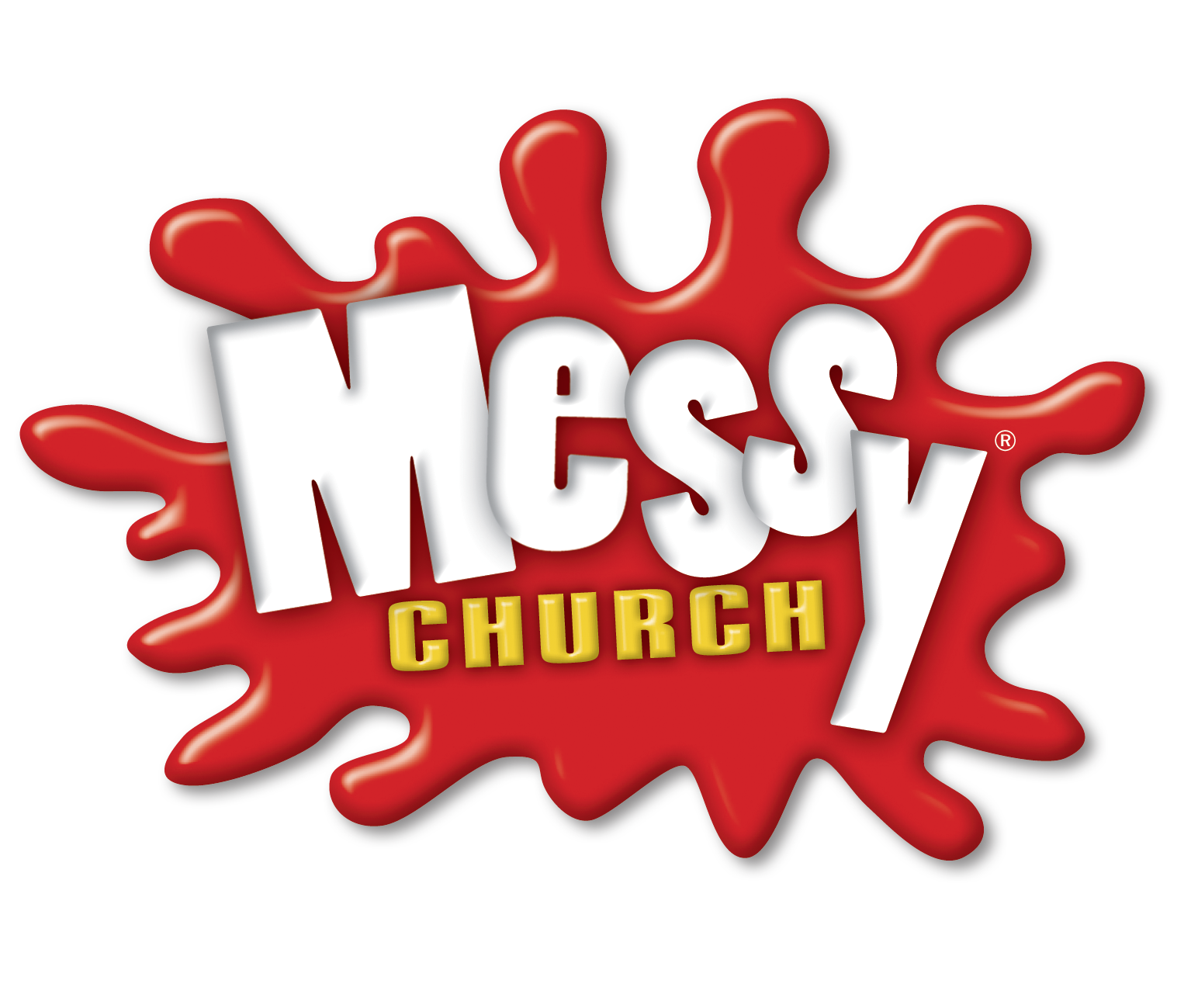 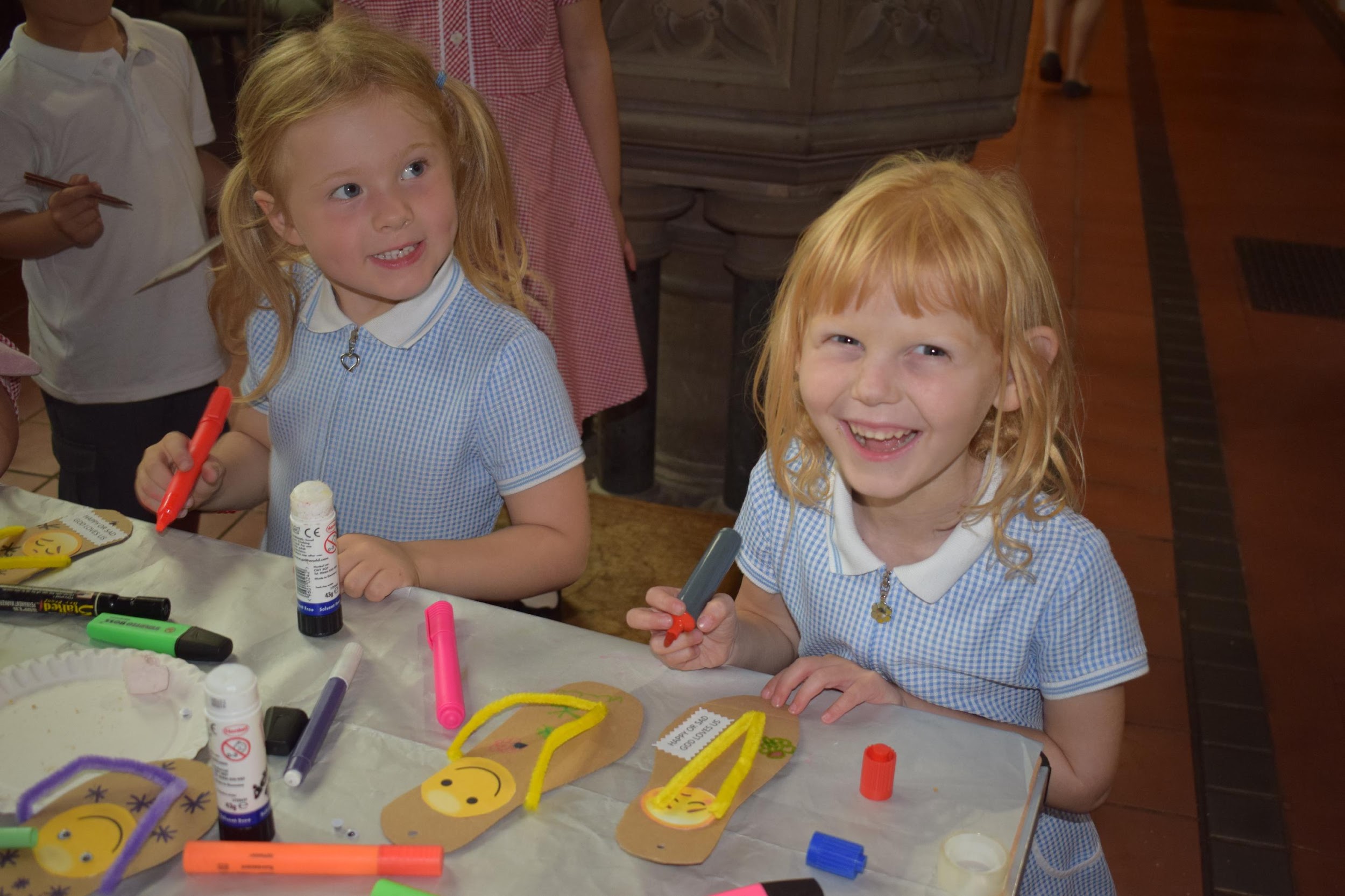 All ages
Once a half term on  a Thursday after school.
We share stories, prayer and songs and families have fun doing the crafts and activities around the church –  big art, cake decorating, challenges, messy play, treasure hunt, over 10s activities, lego …. and lots more!
We finish up with a tasty sit down tea
The highlight of the year is the Good Friday Messy church
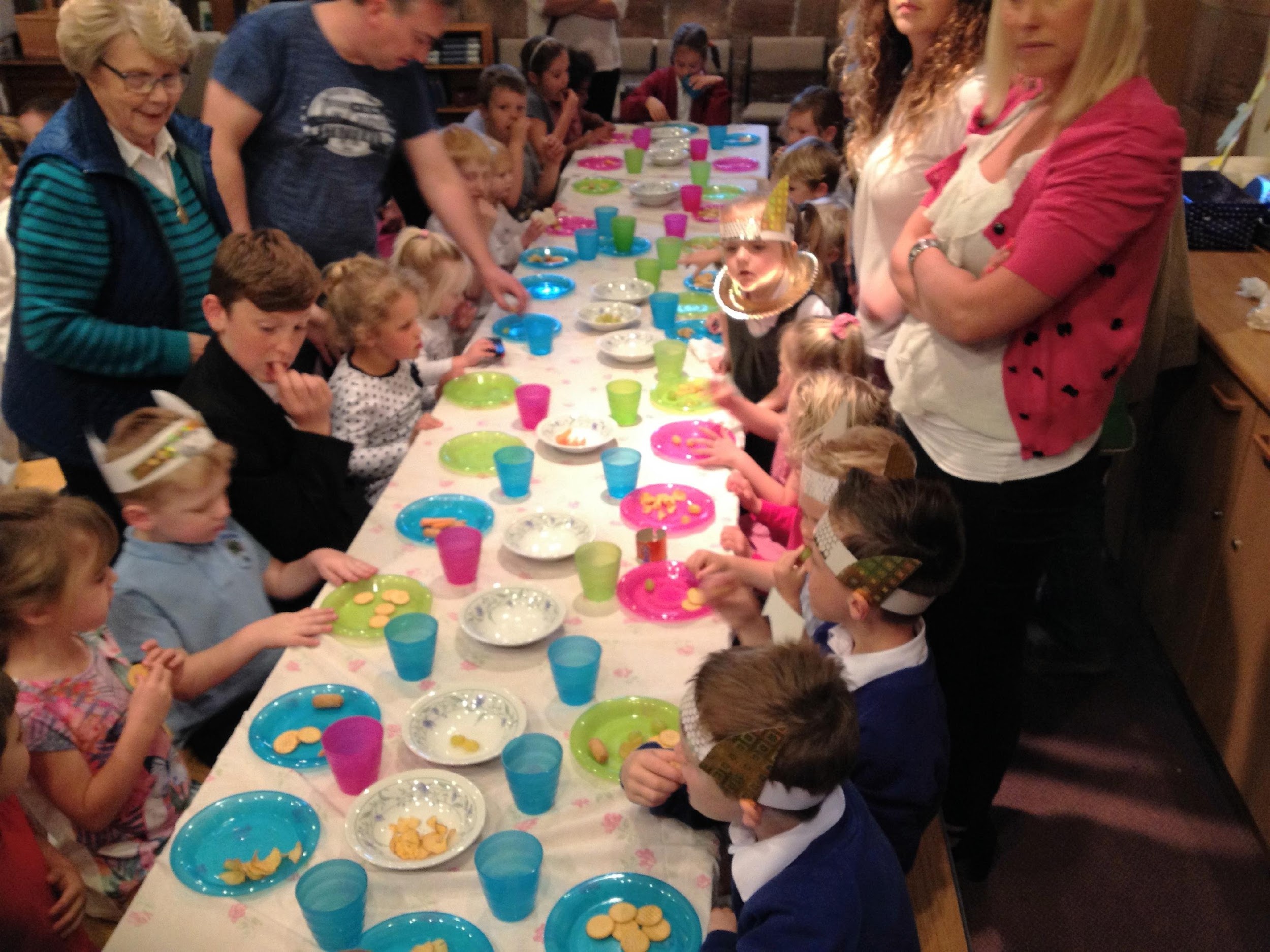 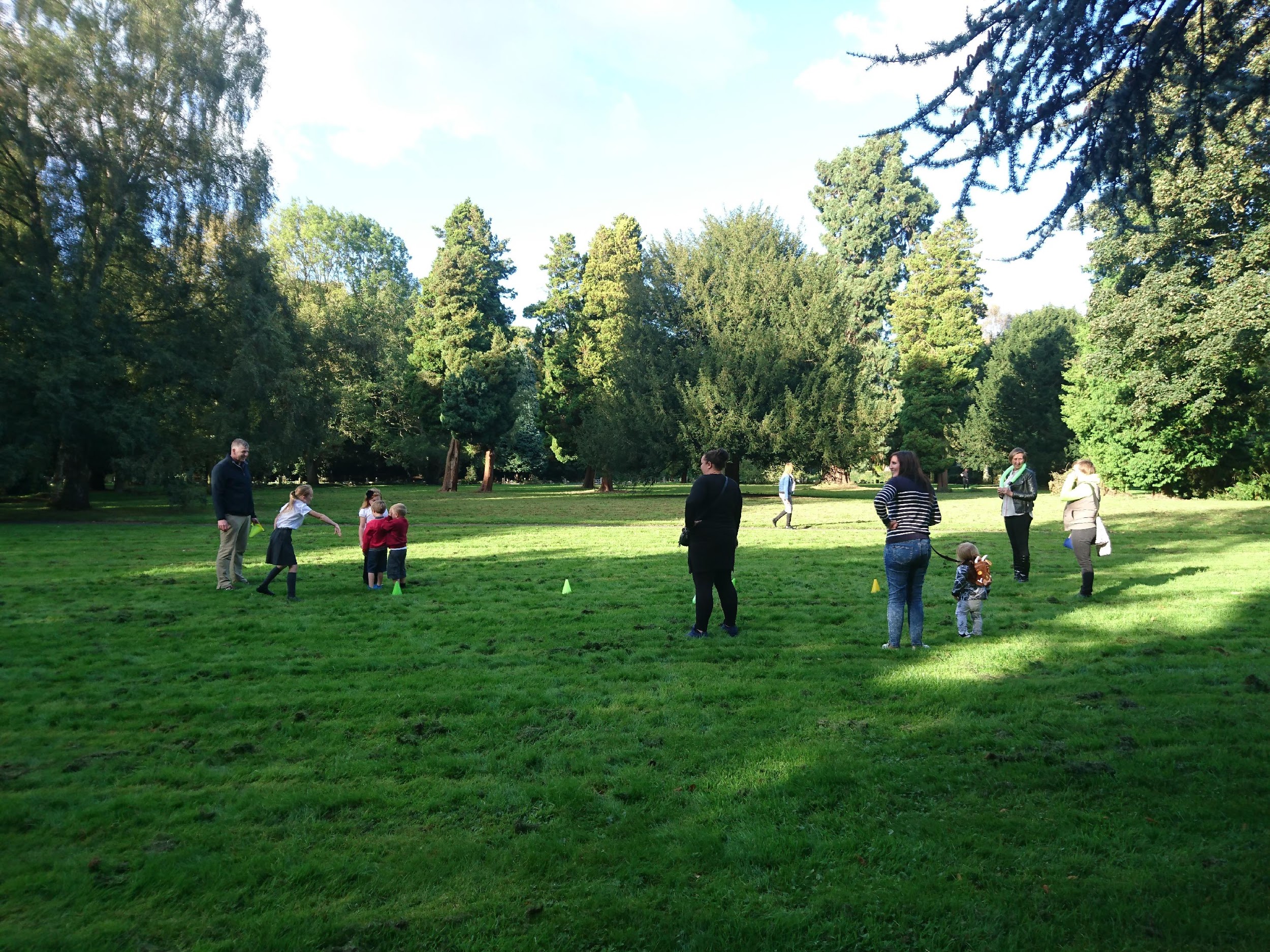 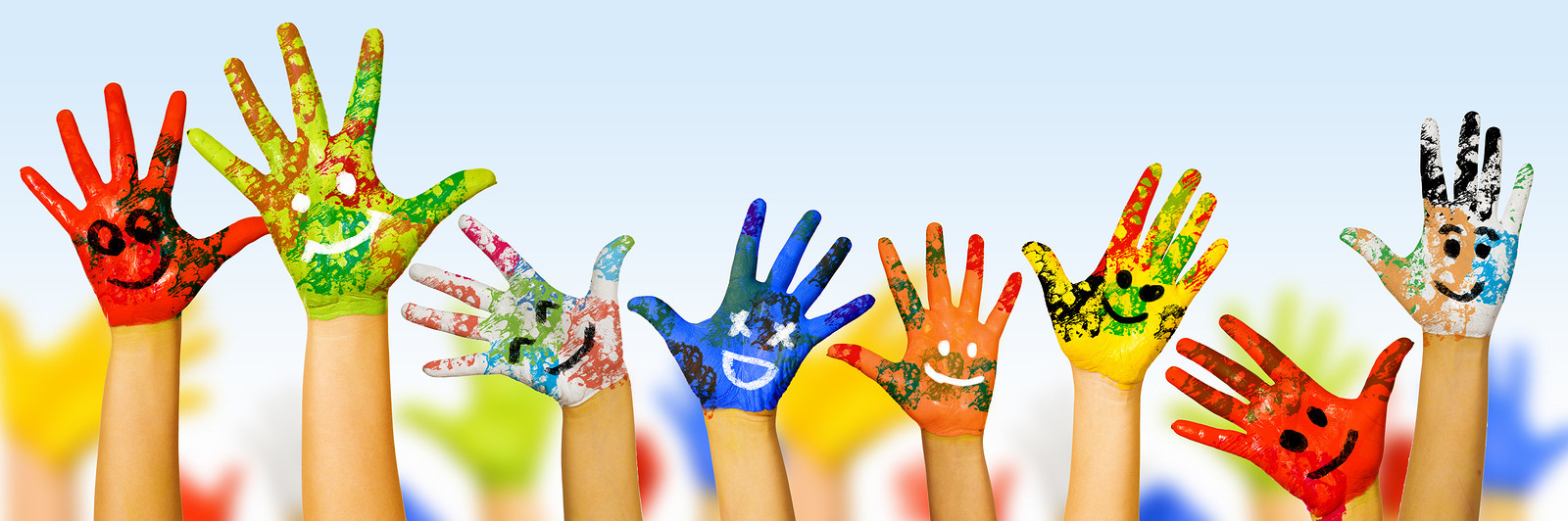 YOUNG CHURCH
Every Sunday alongside the morning service
Children explore the theme of the service through stories, song, craft and activities.
Children get to share what they have learnt with the congregation towards the end of the service
[Speaker Notes: Big this up as it is a fantastic thing!]
FAMILIES@FIVE
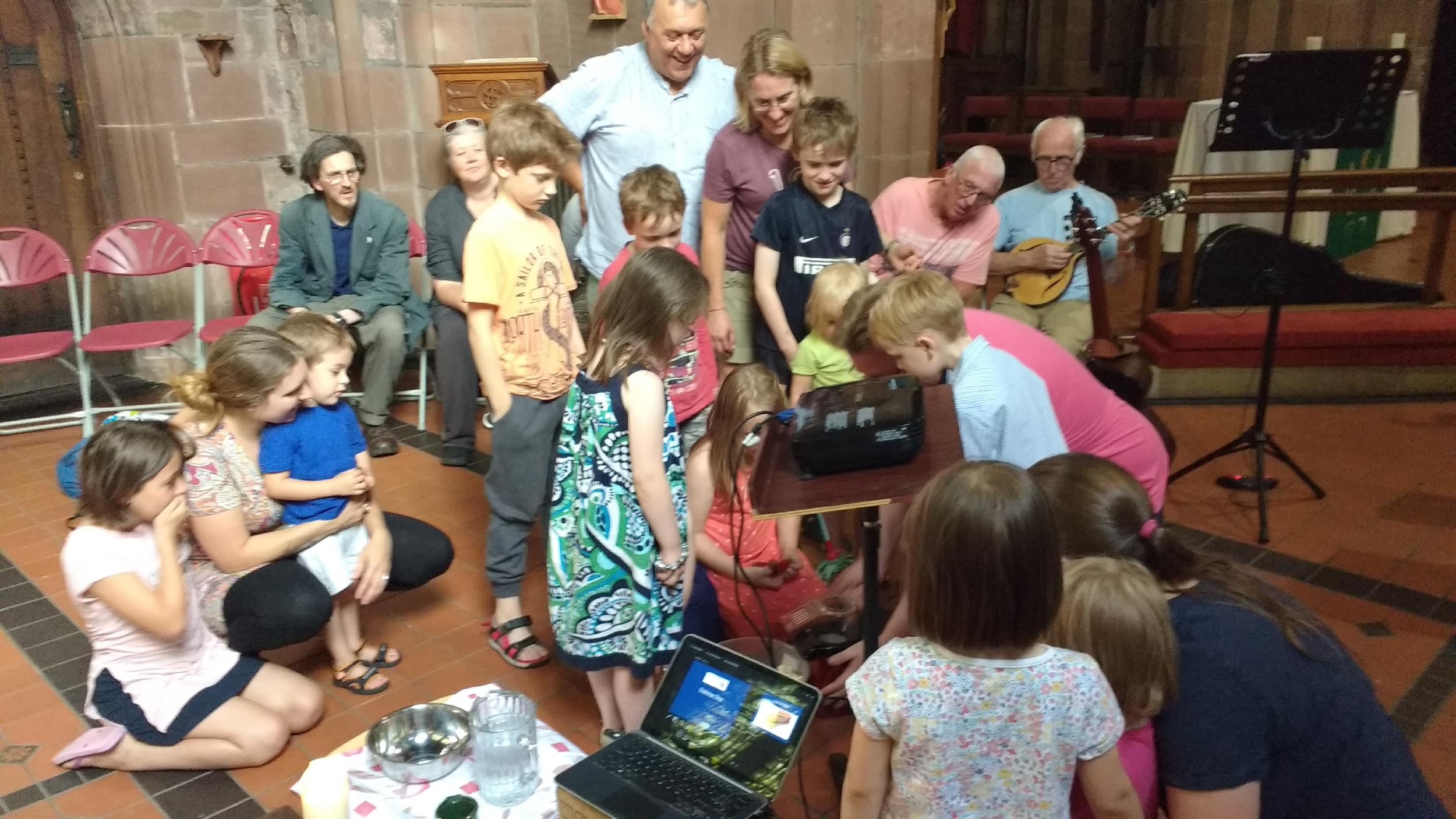 5pm every 2nd and 4th Sunday of the month
A relaxed, informal, short family service followed by a bring and share tea
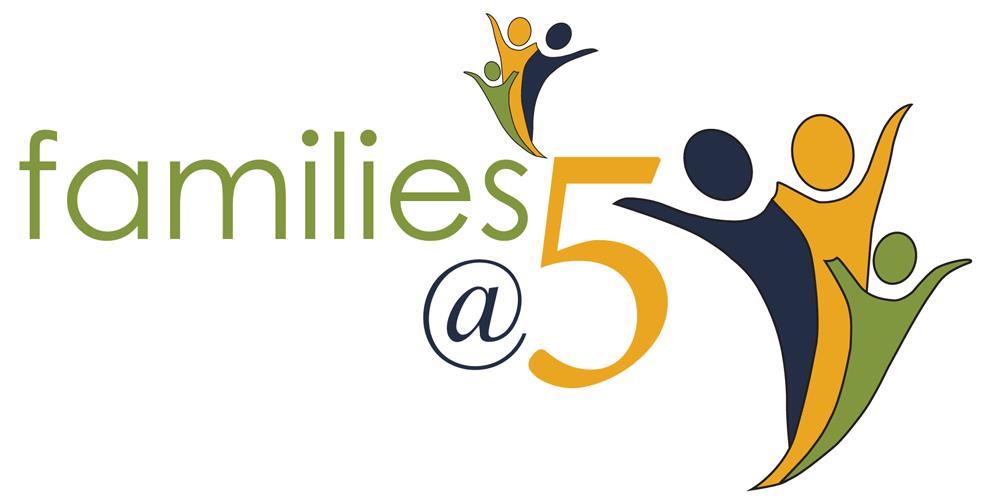 COMMUNION BEFORE CONFIRMATION
Children who are regularly coming to church can prepare for receiving holy communion when they are 8-9 years old (KS1 years 3 to 4).
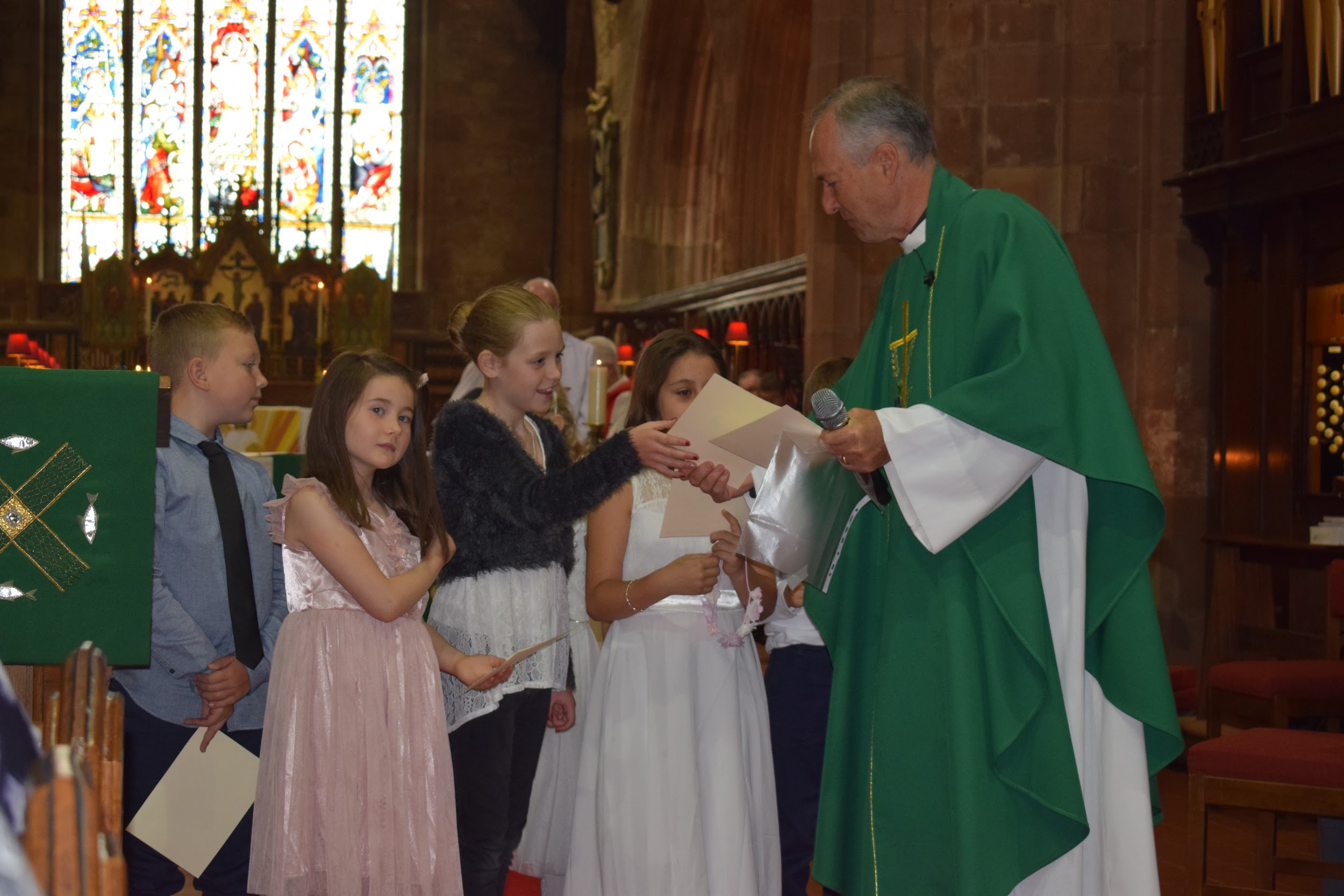 CONFIRMATION (year 6 and above)
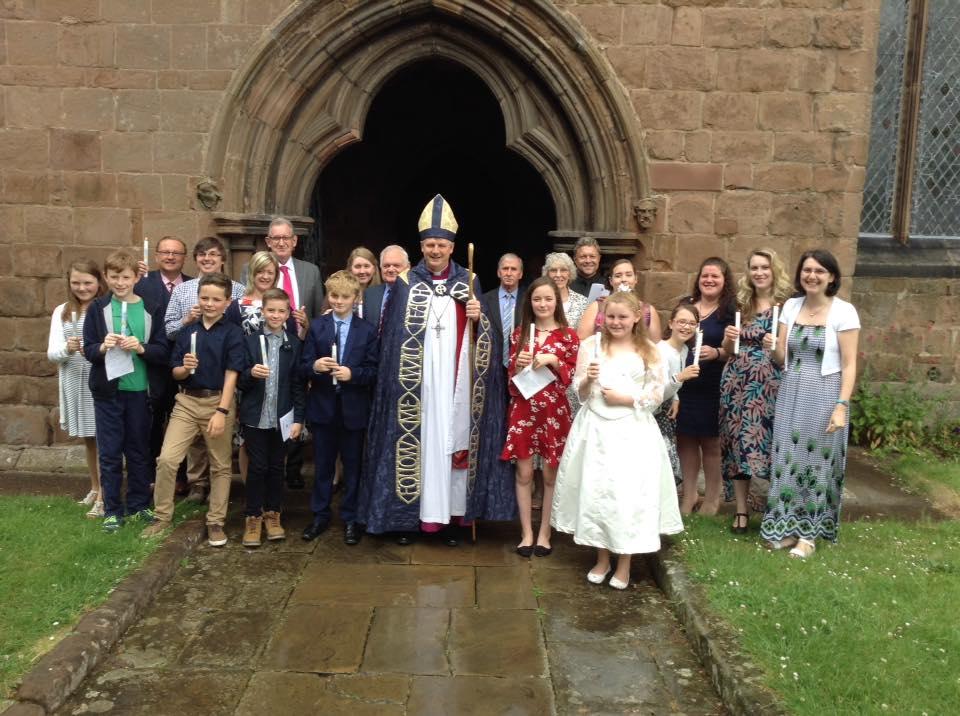 From the age of 11 children can affirm the promises that were made on their behalf at baptism at a confirmation service.
Other ways to participate in church life
Join the choir
Become a server
Help at events e.g. summer fair, Christmas services, harvest supper
Offer your services or expertise!
[Speaker Notes: Any more?]
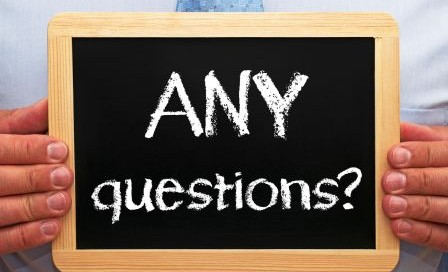